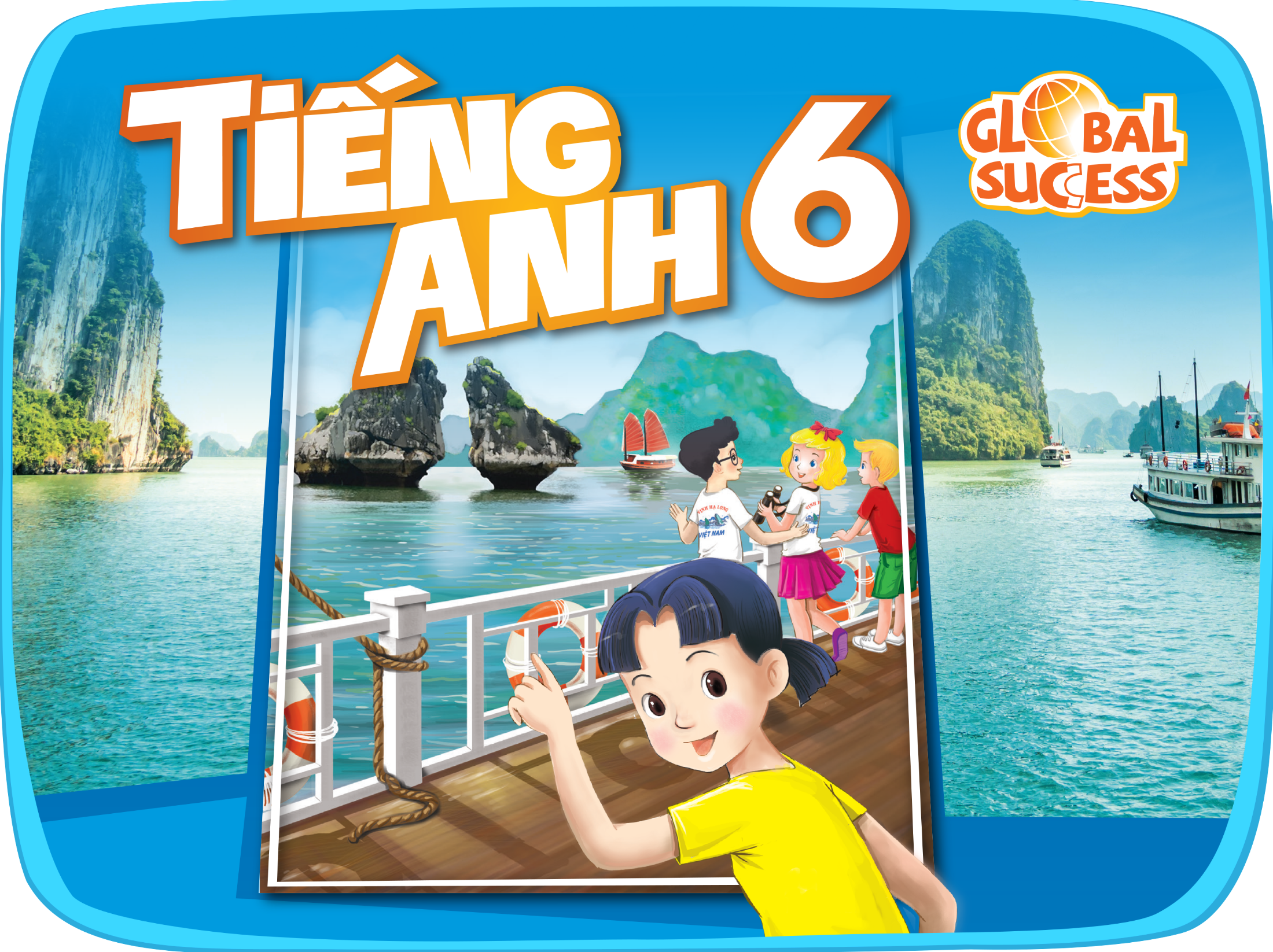 MY HOUSE
2
Unit
LESSON 2: A CLOSER LOOK 1
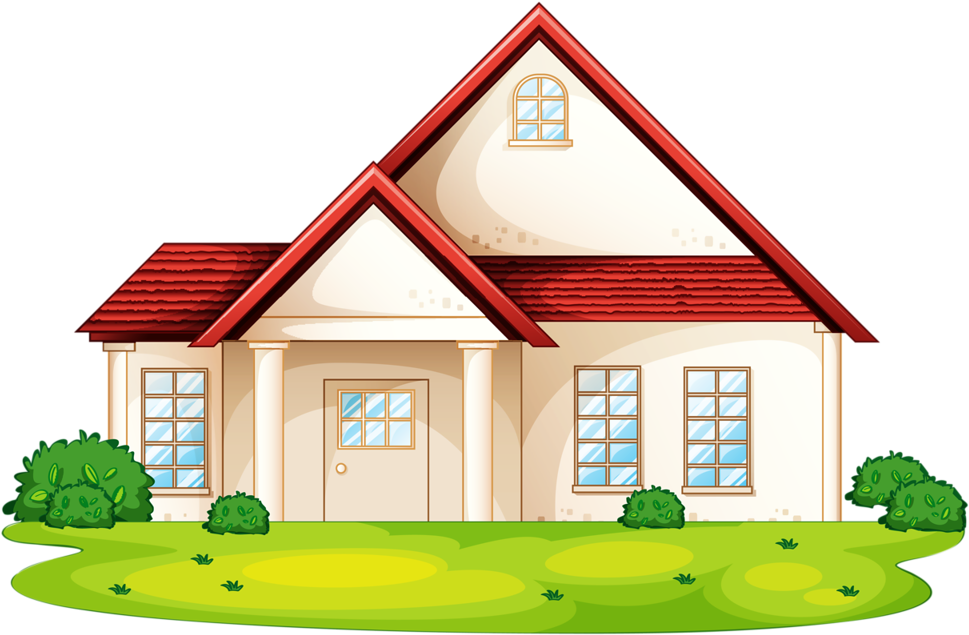 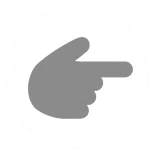 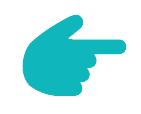 1
LESSON 2: A CLOSER LOOK 1
LESSON 1: GETTING STARTED
WARM-UP
Jumbled words and matching (Task 1)
Vocabulary: Rooms and furniture
Task 2: Name the things in each room.
Task 3: Ask and answer questions to guess a room.
VOCABULARY
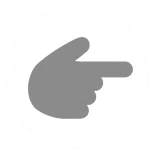 Pronunciation: Final sounds /s/ & /z/
Task 3: Listen and repeat the words
Task 4: Listen to the conversation. Underline the final s in the words and put them into the correct column.
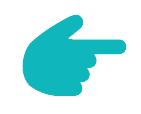 PRONUNCIATION
Wrap-up
Homework
CONSOLIDATION
WARM-UP
Jumbled words and matching
Students work independently. 
Rearrange letters to find out the correct word.
Match the words with the pictures.
WARM-UP
Jumbled words
kitchen
bathroom
bedroom
living room
hall
WARM-UP
hall
bathroom
hall
bathroom
Matching
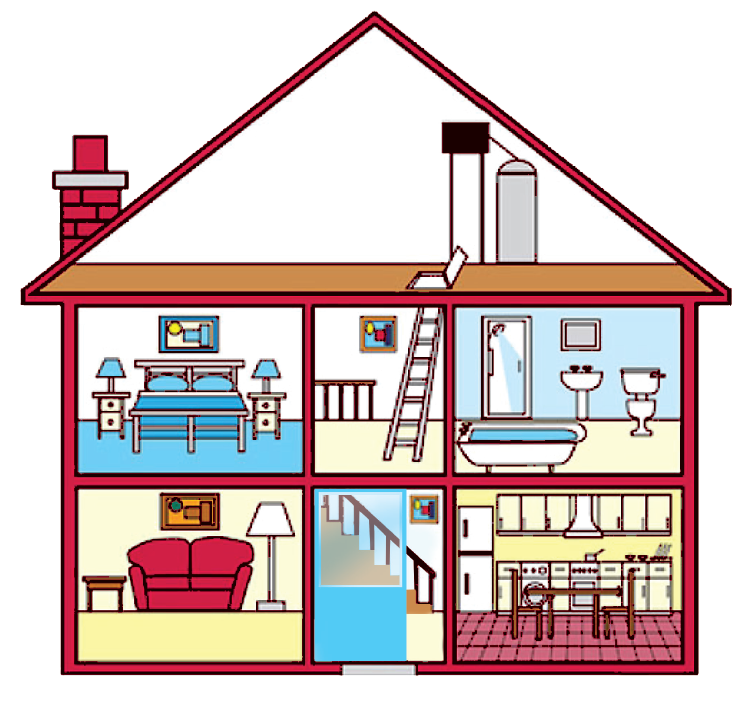 living room
living room
kitchen
kitchen
bedroom
bedroom
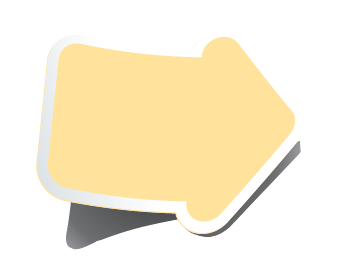 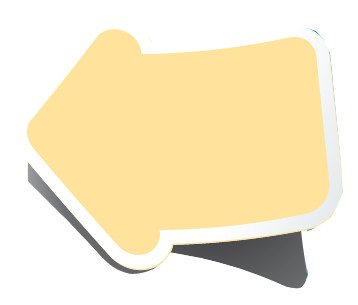 bathroom
d.
bedroom
c.
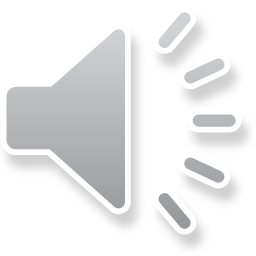 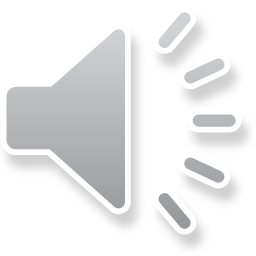 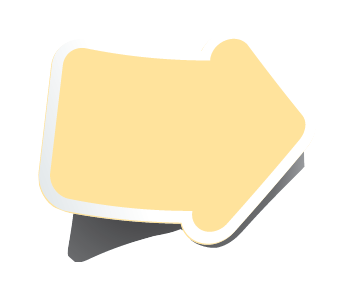 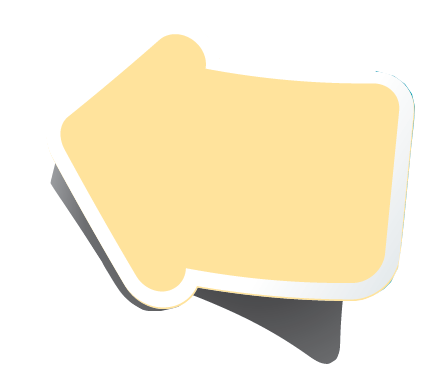 living room
b.
e.
kitchen
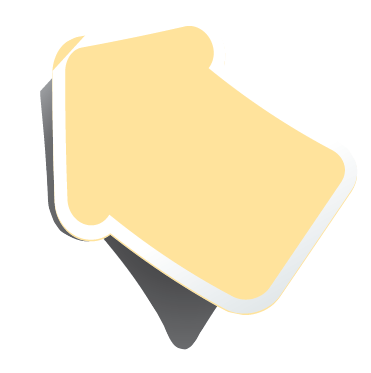 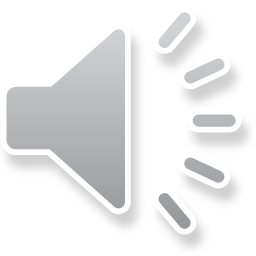 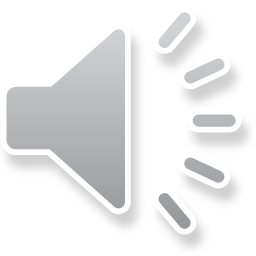 a.
hall
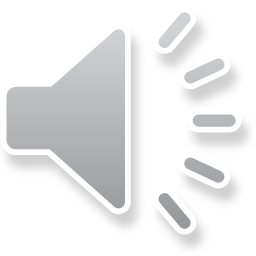 VOCABULARY
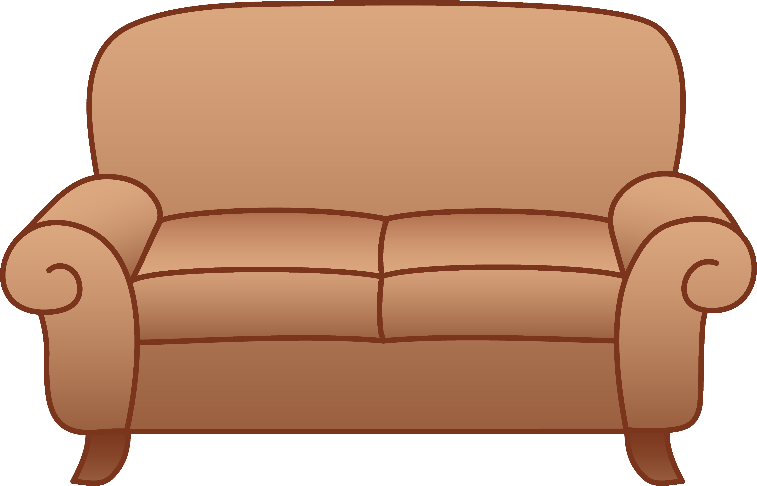 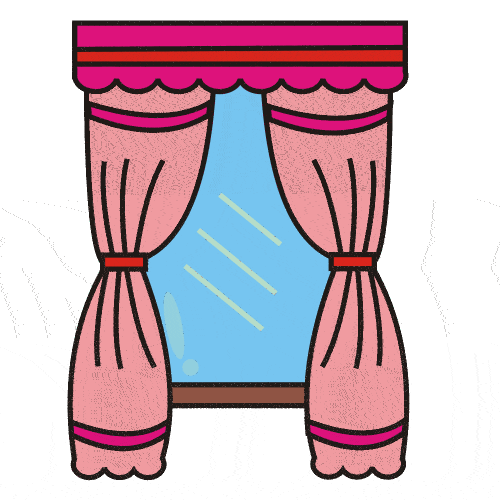 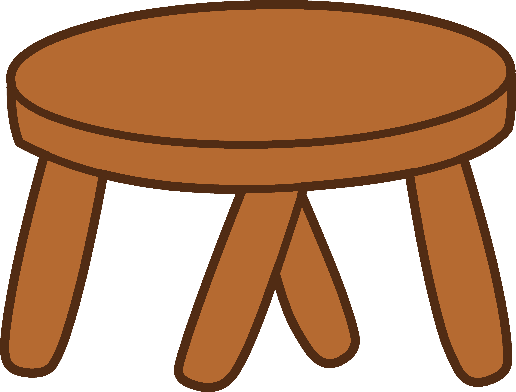 Vocabulary
Rooms and furniture
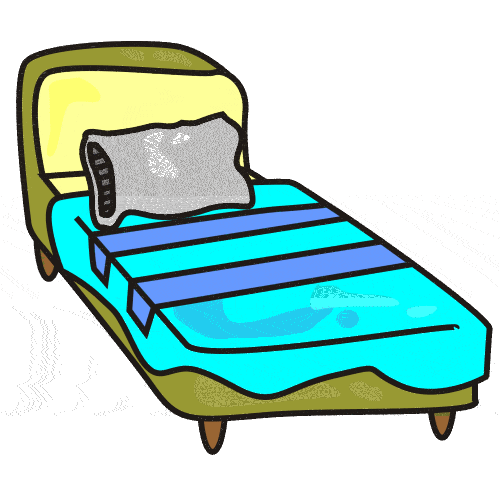 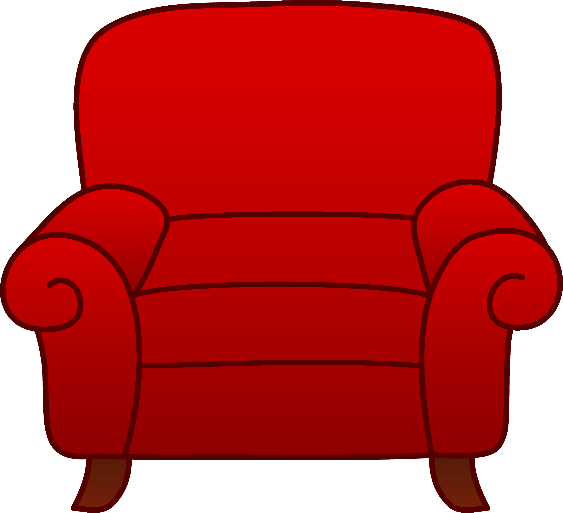 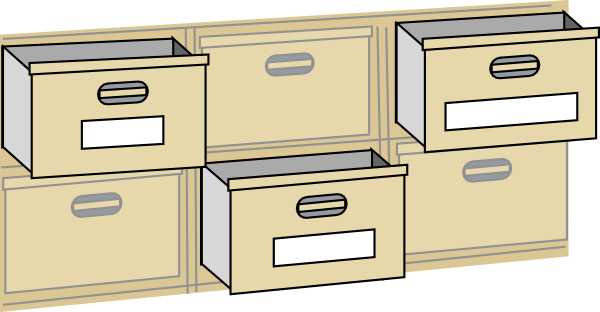 VOCABULARY
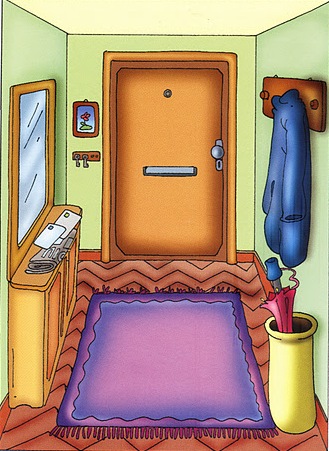 hall (n)
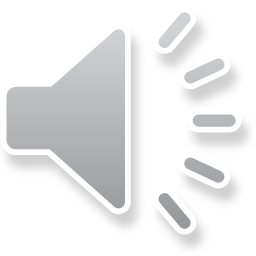 /hɔːl/
sảnh
VOCABULARY
chest of drawers (n)
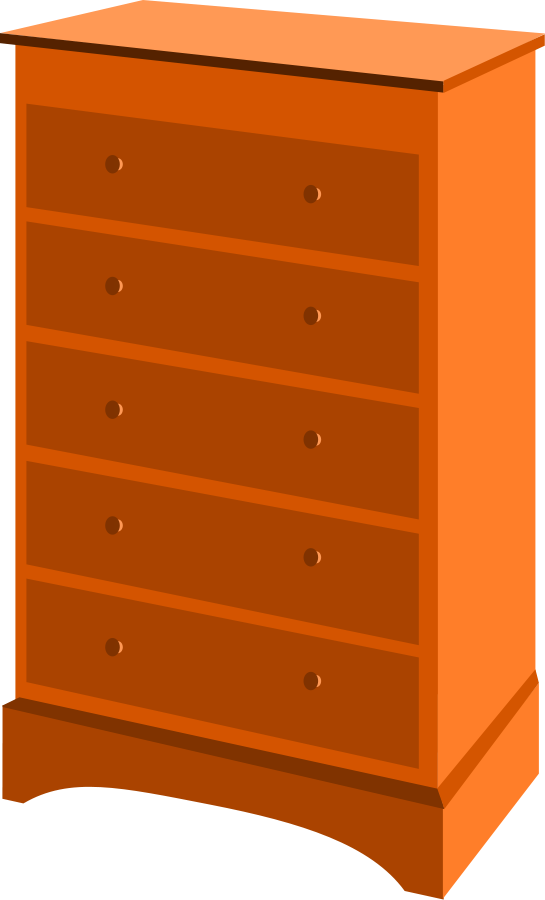 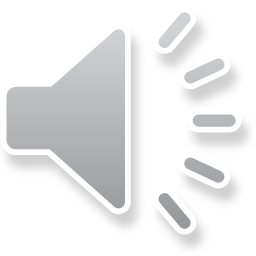 /ˌtʃest əv ˈdrɔːz/
tủ có ngăn kéo
VOCABULARY
sink (n)
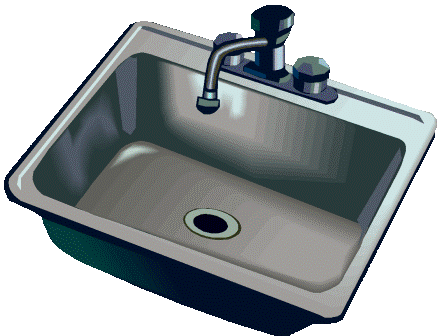 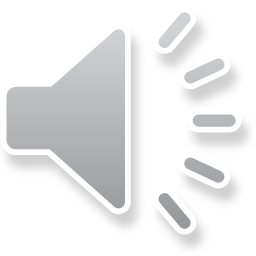 /sɪŋk/
bồn rửa bát
VOCABULARY
dishwasher (n)
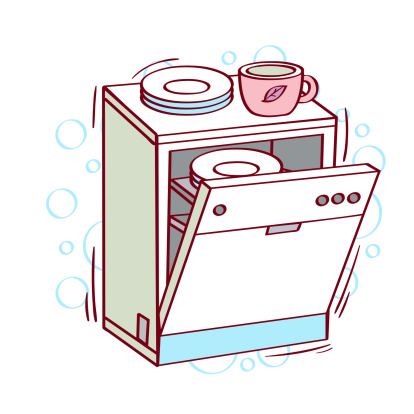 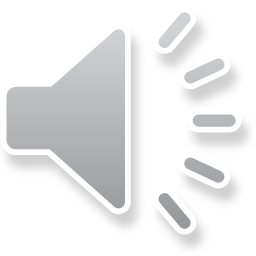 /ˈdɪʃˌwɒʃə(r)/
máy rửa bát
VOCABULARY
cupboard (n)
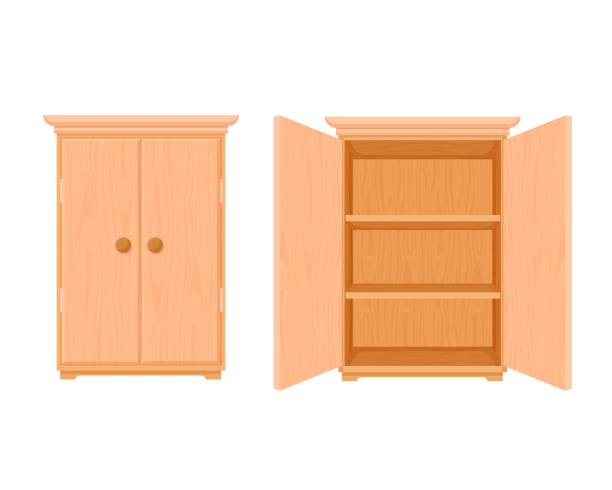 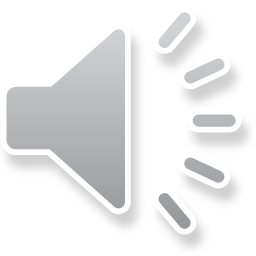 /ˈkʌbəd/
tủ đựng bát đĩa/ quần áo
VOCABULARY
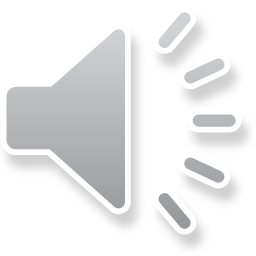 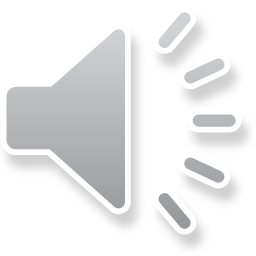 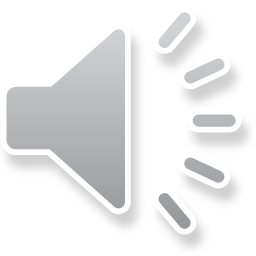 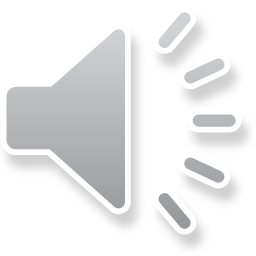 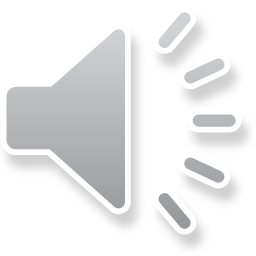 VOCABULARY
2
Name the things in each room in 1. Use the word list below (You may use a word more than once.)
dishwasher
toilet
picture
lamp
cupboard
fridge
shower
sofa
sink
lamp
fridge
lamp
shower
picture
sofa
sink
cupboard
picture
dishwasher
toilet
picture
chest of drawers
sink
VOCABULARY
3
Think of a room in your house. In pairs, ask and answer questions to guess it.
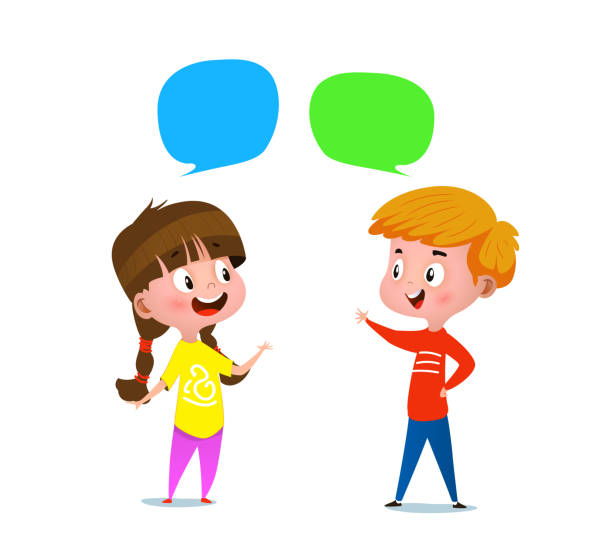 Students work in pairs.
One student thinks of a room in his/her house; the other asks questions to guess the room.
VOCABULARY
3
Think of a room in your house. In pairs, ask and answer questions to guess it.
Example:
S1: What’s in your room?
S2: A lamp and a chest of drawers.
S1: Is it a bedroom?
S2: Yes.
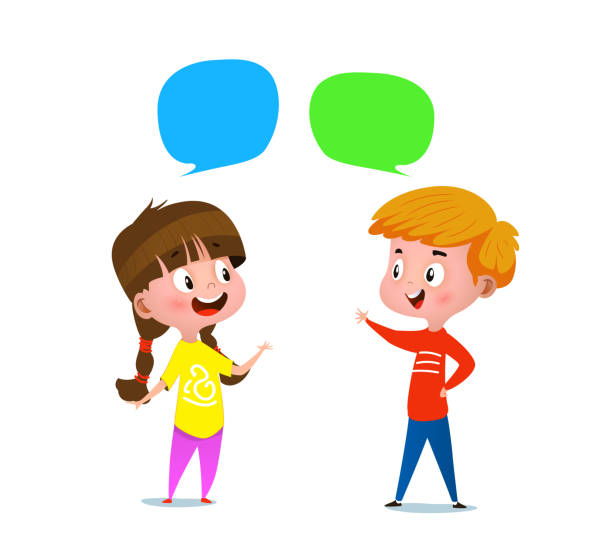 PRESENTATION
Pronunciation
Final sounds: /s/ and /z/
PRESENT
4
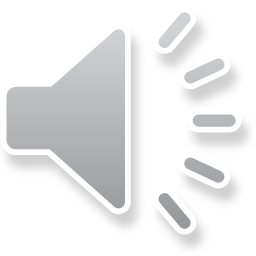 Listen and repeat these words.
lamps
cupboards
sinks
sofas
flats
kitchens
toilets
rooms
PRESENT
Final sounds /s/ and /z/
Final –s is pronounced /s/ after voiceless sounds (/t/, /p/, /k/, /f/, /θ/).
	Example: cats, lets, stops,…

Final –s is pronounced /z/ after voiced sounds (/b/, /d/, /g/, /n/, /m/, /l/, etc.) and any vowel sounds.
	Example: plays, televisions, pens,…
PRACTICE
4
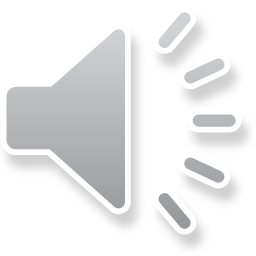 Listen again and write these words into the correct column.
lamps
toilets
sinks
flats
kitchens
rooms
sofas
cupboards
PRACTICE
5
Listen to the conversation. Underline the final –s in the words and put them into the correct column.
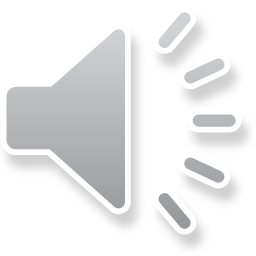 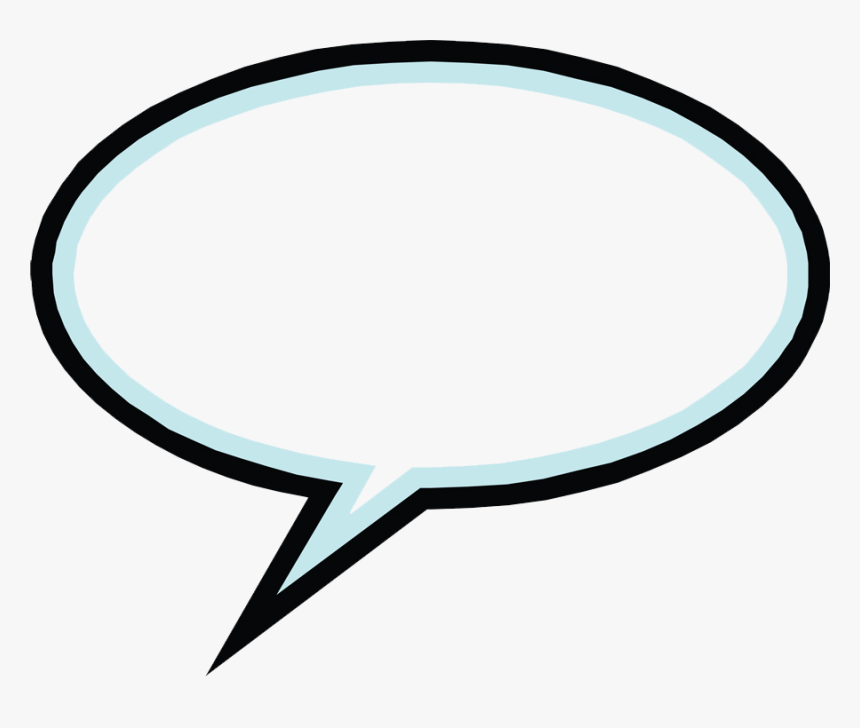 Mi: Mum, are you home?
Mum: Yes, honey. I’m in the kitchen. I’ve bought these new bowls and chopsticks.
Mi: They’re beautiful, Mum. Where did you buy them?
Mum: In the department store near our house. They have a lot of things for homes. 
Mi: Don’t forget we need two lamps for my bedroom, Mum. 
Mum: Let’s go there this weekend.
Now practise the conversation with a partner.
chopsticks
bowls
things
homes
lamps
CONSOLIDATION
1
Wrap-up
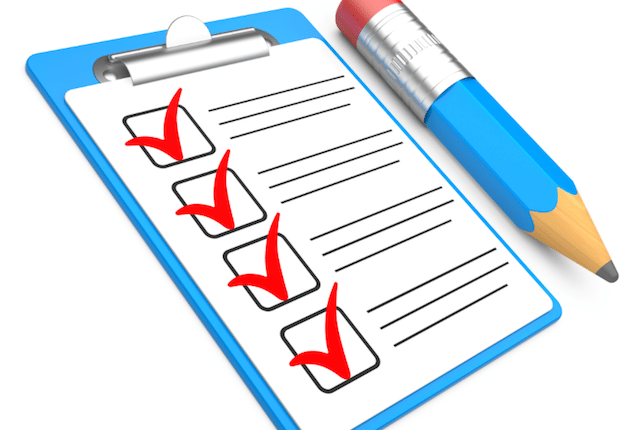 What have we learnt in this lesson?
use vocabulary and structures to talk about rooms and furniture pieces in the house
pronounce and recognize the sounds /s/ and /z/
CONSOLIDATION
2
Homework
- Find 5 more words with the sound /s/ and 5 more words with the sound /z/. Write them down and practise pronouncing the words.
- Prepare for the next lesson: A closer look 2
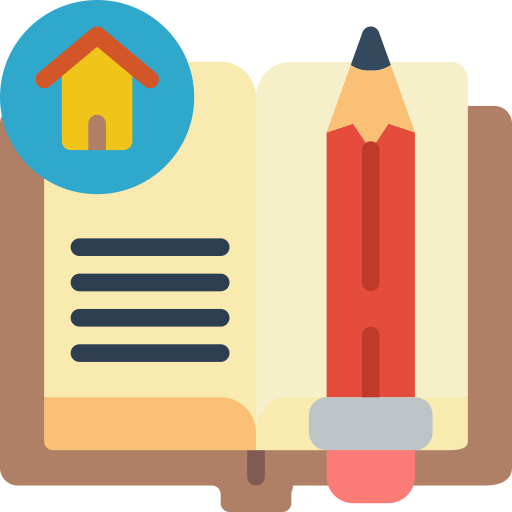 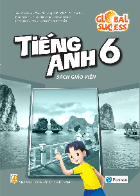 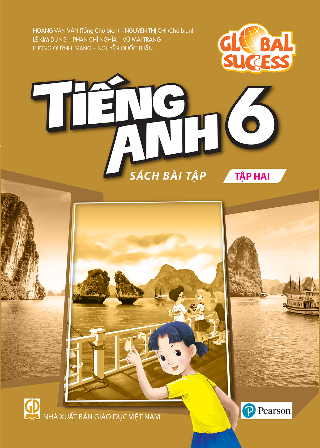 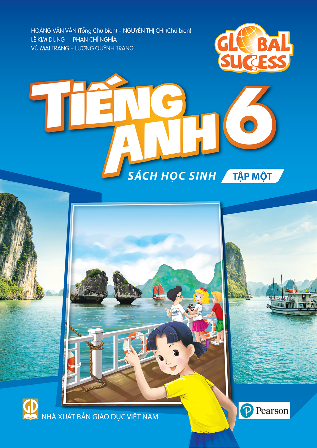 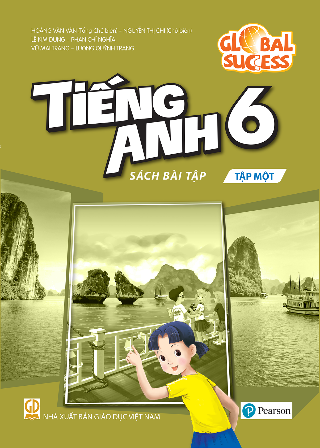 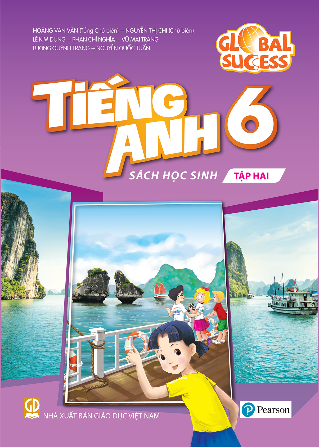 Website: hoclieu.vn
Fanpage: facebook.com/www.tienganhglobalsuccess.vn/